Erste-Hilfe-Starterkurs Mecklenburg-Vorpommernnach den Leitlinien-Empfehlungen des Deutschen Rates für Wiederbelebung 2021Name des Lehrers
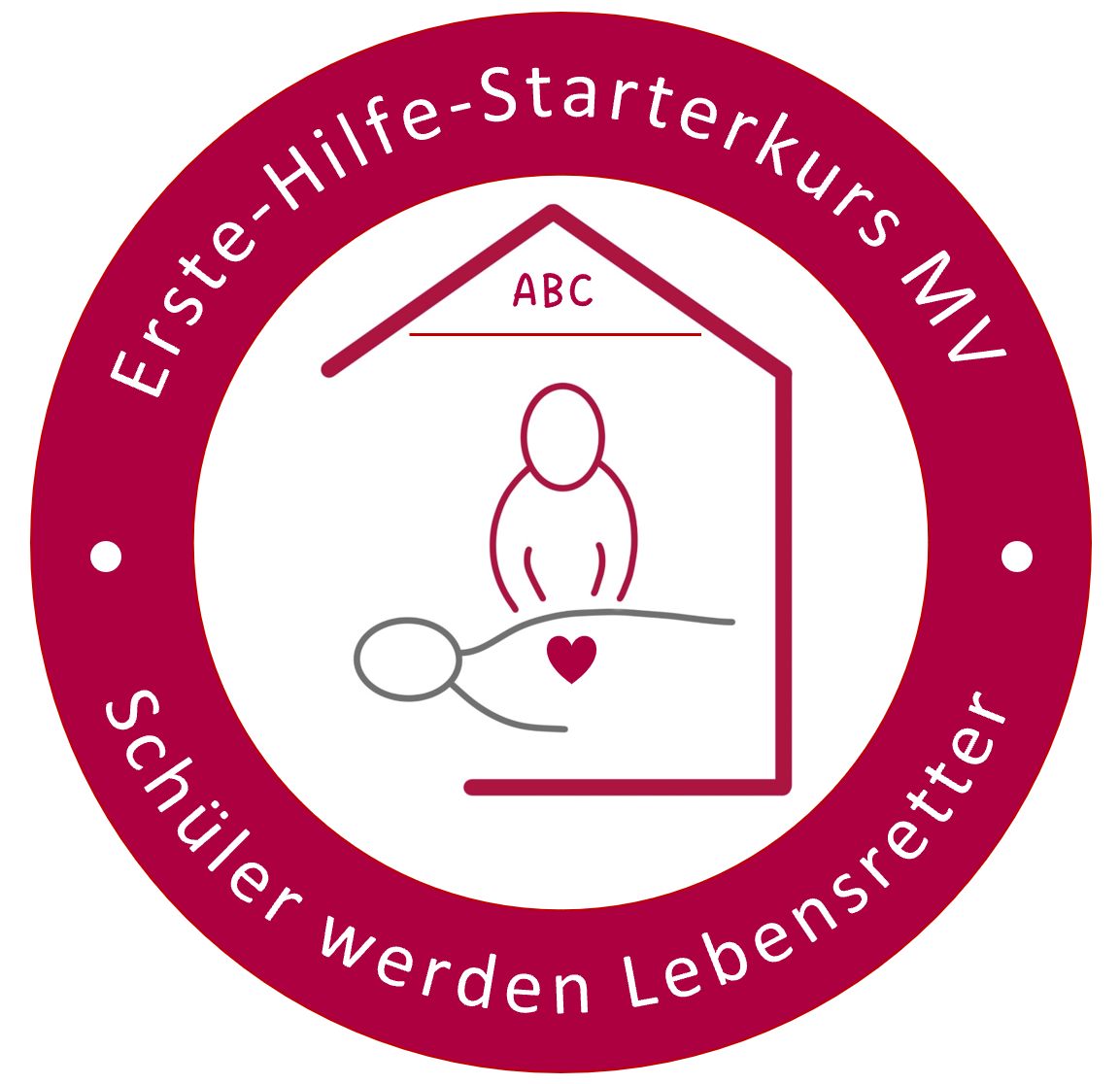 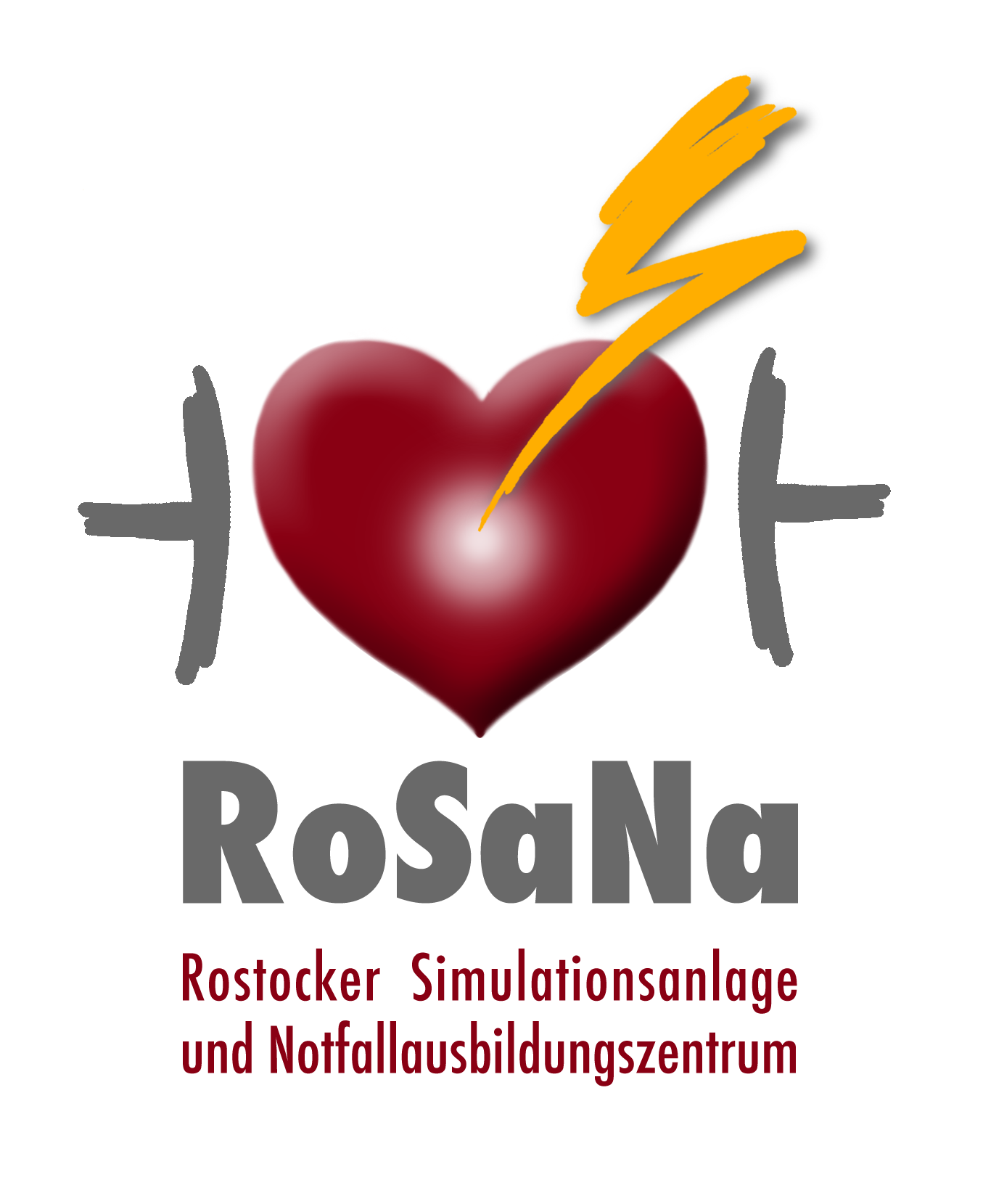 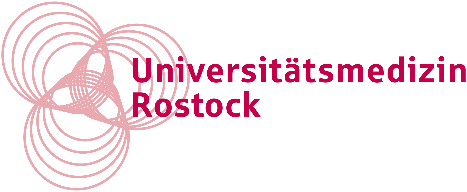 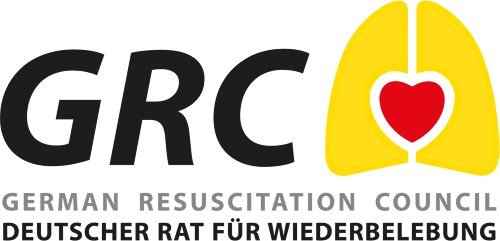 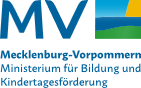 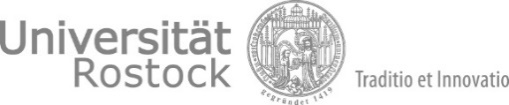 Erste-Hilfe-Starterkurs MV
Überblick
Lernziele
Einführung
Basiswiederbelebungsteil mit Defibrillator
Erste-Hilfe-Teil
Erste-Hilfe-Starterkurs MV
1. Lernziele
Du kennst den Ablauf des Basic Life Support.
Du kannst einen potentiellen Kreislaufstillstand erkennen.
Du kannst eine Atemkontrolle durchführen.
Du weißt, worauf du bei der Herzdruckmassage achten musst und hast diese an einer Puppe durchgeführt.
Du weißt, worauf du bei der Atemspende achten musst und hast diese an einer Puppe durchgeführt.
Du weißt, was ein AED ist und wann dieser eingesetzt wird.
Du kennst die Notrufnummern.
Du hast dich mit dem Inhalt eines Verbandskasten vertraut gemacht.
Du kannst den Rautek-Rettungsgriff und die Schocklagerung in der richtigen Situation anwenden.
Du weißt, wann und wie du eine Stabile Seitenlage durchführen musst.
Du kannst einen Druckverband anlegen.
Du weißt, warum Erste-Hilfe so wichtig ist.
Erste-Hilfe-Starterkurs MV
2. Einführung
Zahlen und Fakten

Die zentrale Frage

Das Ziel
Erste-Hilfe-Starterkurs MV
Zahlen und Fakten
Jährlich sterben in Deutschland 100.000 Menschen am Herztod (Einwohnerzahl von Schwerin)
Der Rettungsdienst benötigt in Deutschland durchschnittlich 8-9 min vom Anruf bis zum Einsatzort
Pro Minute unterlassene Wiederbelebung sinkt die Überlebungsrate um 10 %
Nur 10 % der Patienten überleben in Deutschland einen Herzstillstand ohne Hirnschäden
Die verlorene Zeit am Anfang kann nicht mehr aufholt werden
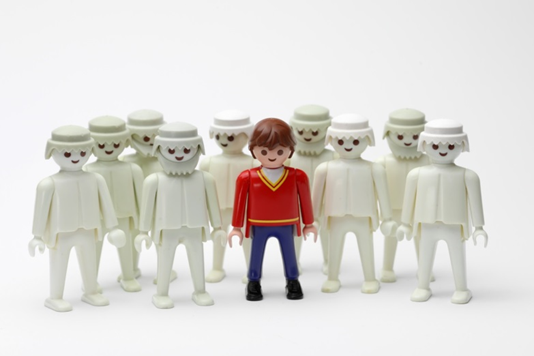 Erste-Hilfe-Starterkurs MV
Die zentrale Frage
Wie steigert man die Überlebensrate nach präklinischem plötzlichem Herzstillstand?
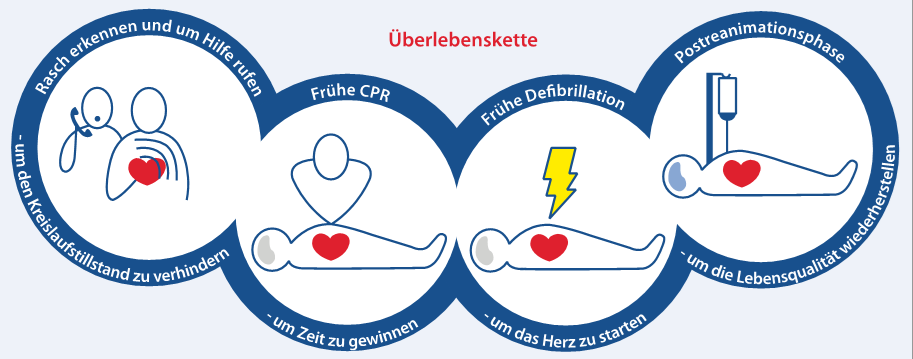 Erste-Hilfe-Starterkurs MV
Das Ziel
Wir wollen die Überlebensrate von 10 % auf 20 % steigern!
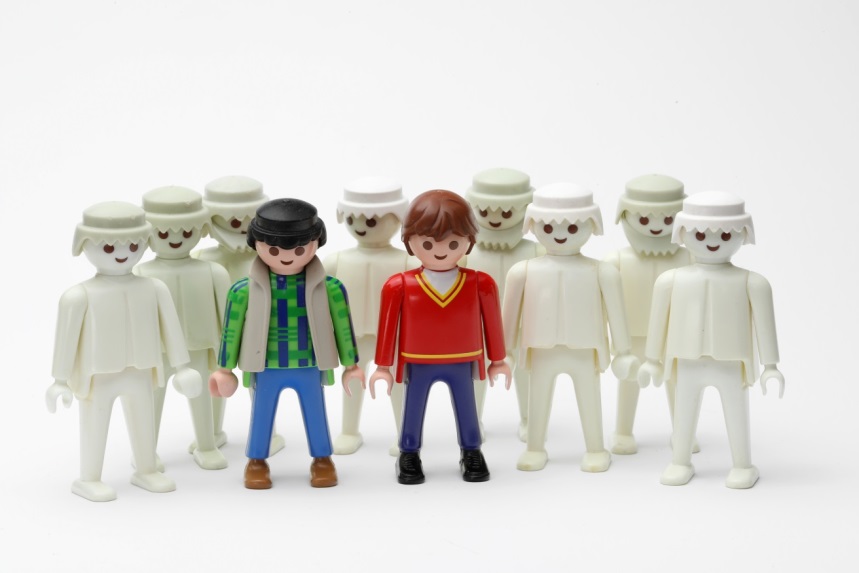 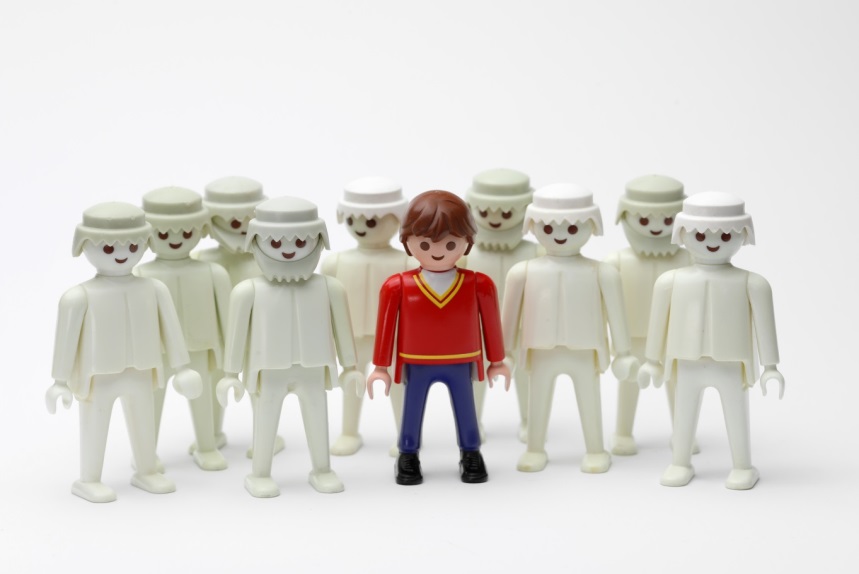 Erste-Hilfe-Starterkurs MV
3. Basiswiederbelebungsteil mit Defibrillator
Ablauf Basic Life Support (BLS)

Atemkontrolle

Herzdruckmassage

Atemspende

Automatisierter externer Defibrillator (AED)
Erste-Hilfe-Starterkurs MV
Ablauf Basic Life Support (BLS)
Kurzformel: Prüfen, Rufen, Drücken!
Erste-Hilfe-Starterkurs MV
Prüfen, Rufen, Drücken!
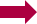 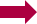 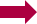 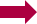 Erste-Hilfe-Starterkurs MV
Atemkontrolle (Sehen, Hören, Fühlen)
Mit der einen Hand den Kopf überstrecken
Die andere Hand auf die Magengrube legen (Atembewegungen fühlen)
Blick auf den Oberkörper/Bauch richten (Atembewegungen sehen)
Wange/Ohren nah an das Gesicht halten (Luftbewegungen hören/fühlen)
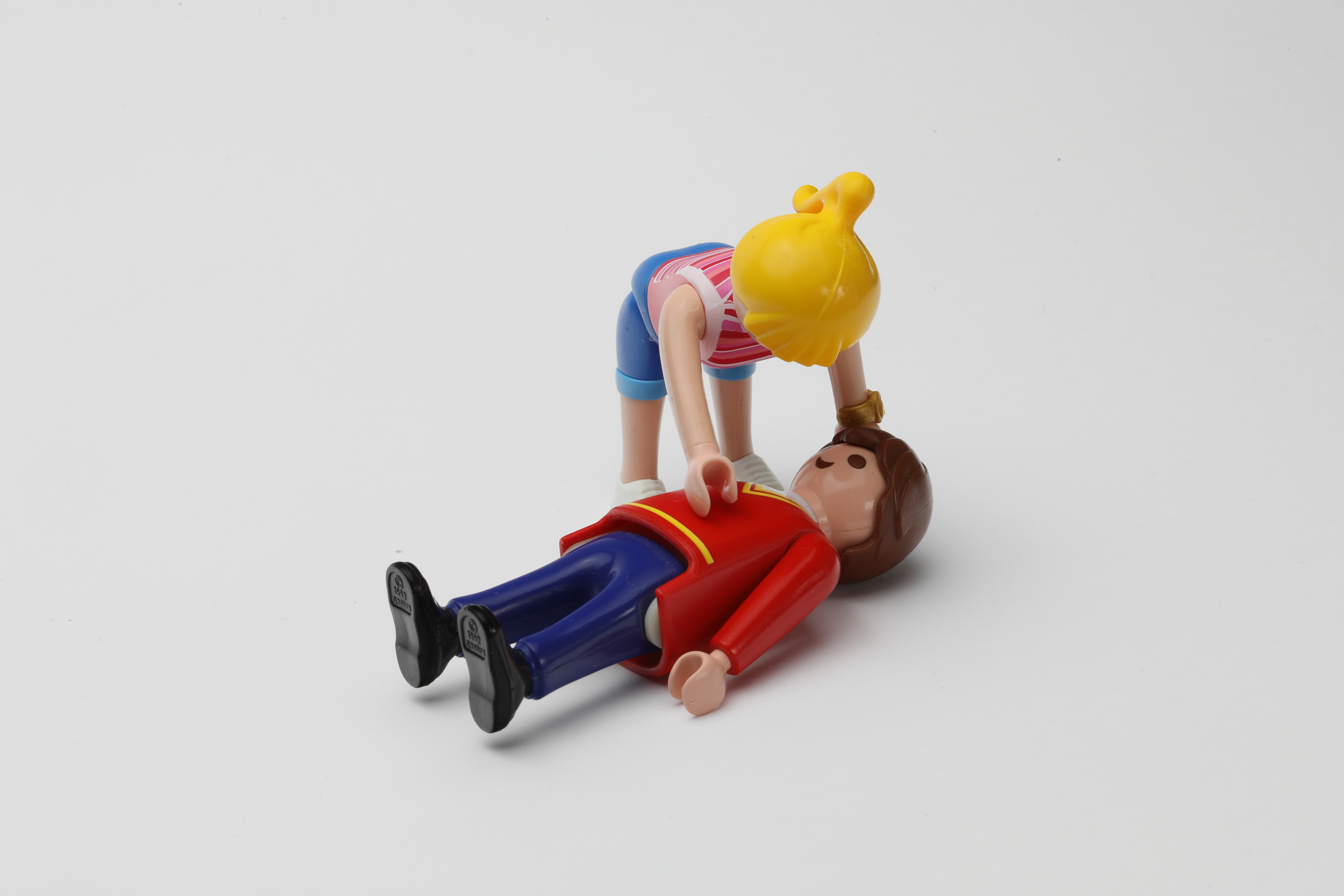 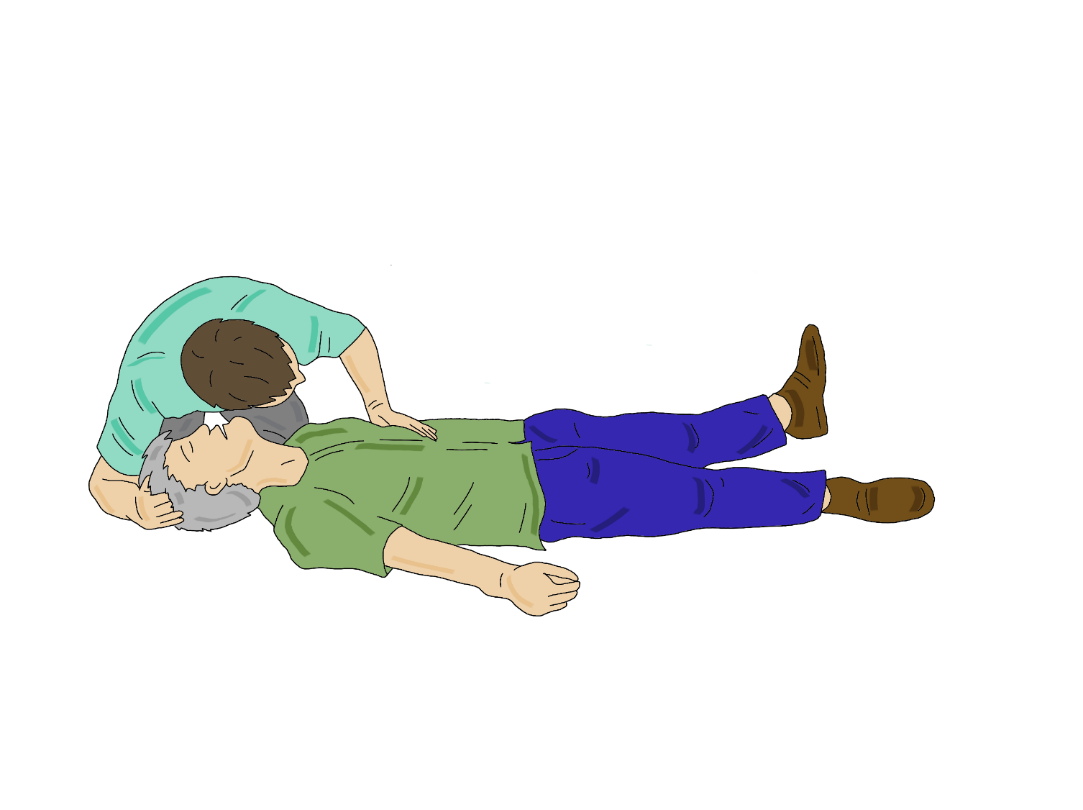 Atemkontrolle maximal 10 s
Erste-Hilfe-Starterkurs MV
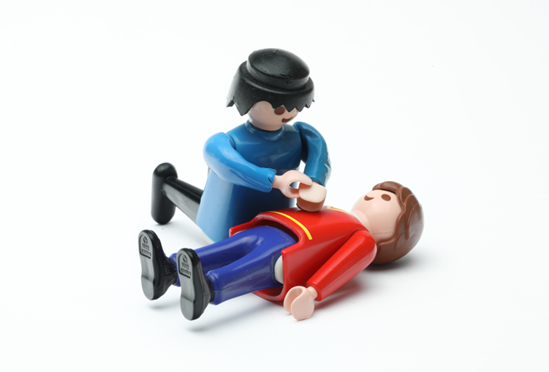 Herzdruckmassage
Rückenlage auf harter Unterlage
Oberkörper freimachen
Knie nah am Patienten
Handballen einer Hand auf die Mitte des Brustkorbs legen, die andere Hand darüber legen
Arme gestreckt halten, Schultern über den Druckpunkt
Brustkorb nach unten drücken
5-6 cm Drucktiefe
100-120 Herzdruckmassagen pro Minute
Brustkorb vollständig entlasten
30-mal Herzdruckmassage und 2-mal Beatmung im Wechsel
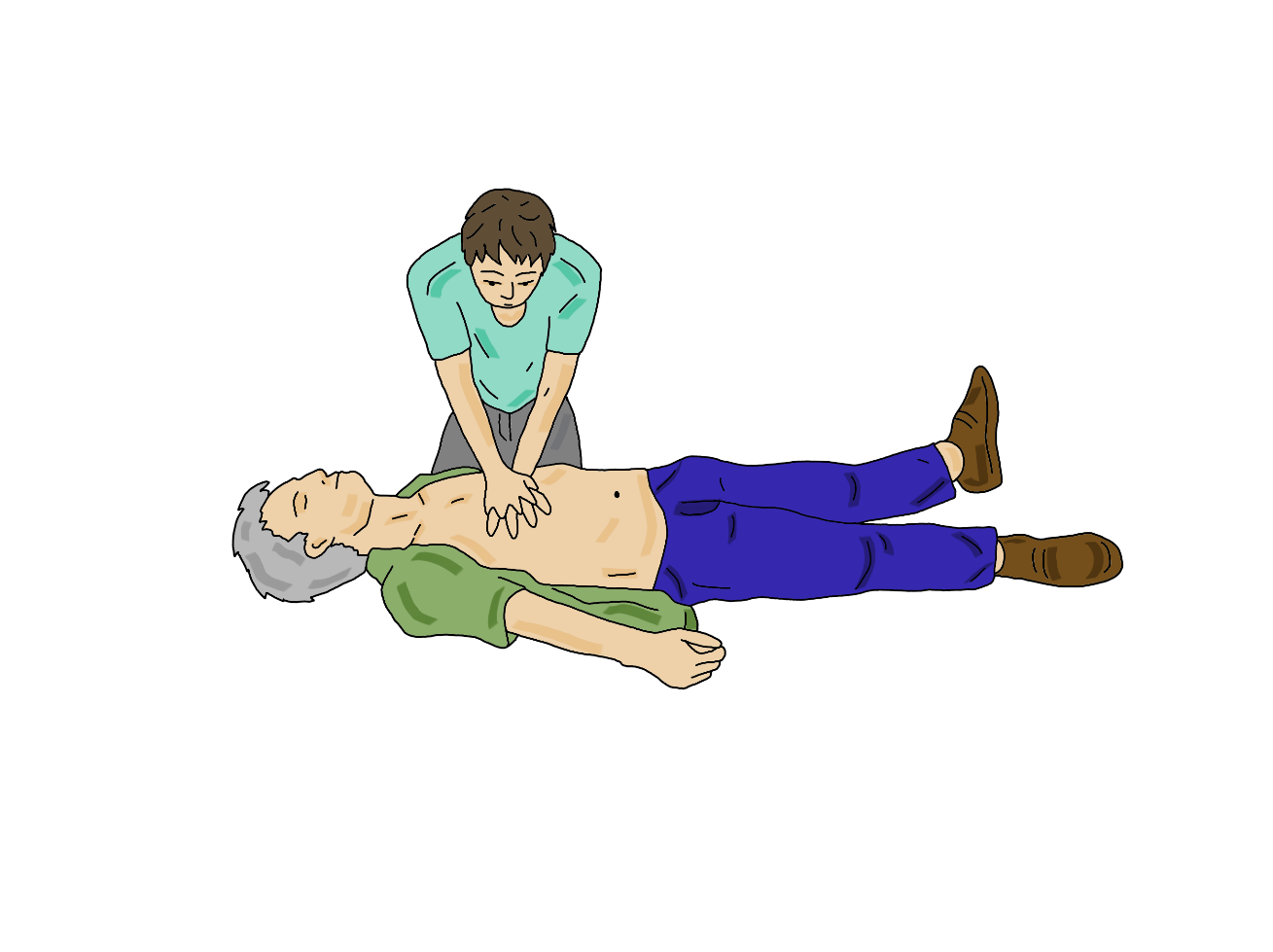 Falls möglich: alle 2 min Helferwechsel
KAI/Rostocker Simulationsanlage und Notfallausbildungszentrum
Atemspende (Mund-zu-Mund-Beatmung)
Position: seitlich am Patienten
Eine Hand überstreckt den Kopf, die andere Hand verschließt die Nase
Selbst normal einatmen
Lippen dicht über den Mund des Patienten legen
Luft einblasen bis sich der Brustkorb hebt (ca. 1 s)
Brustkorb des Patienten wieder senken lassen
Beatmung wiederholen
Herzdruckmassage nicht länger als 10 s unterbrechen
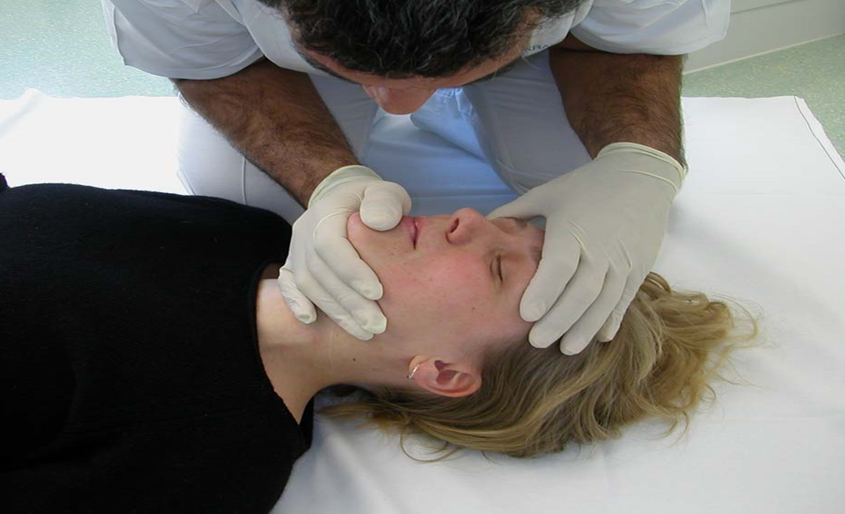 Erste-Hilfe-Starterkurs MV
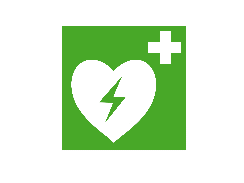 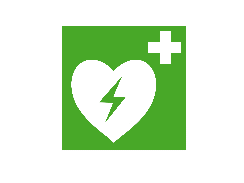 Automatisierter externer Defibrillator (AED, Defi)
Gerät zur Analyse des Herzrhythmus mit Möglichkeit der Schockabgabe
Wird sofort angeschlossen, wenn vor Ort
Keine Einweisung in den Gebrauch erforderlich, da selbsterklärend 
Einfache und schnelle Bedienung
Lange Wartungsintervalle (Batterie hält fünf Jahre, Elektroden zwei Jahre)
Patient darf nicht berührt werden, wenn Schock abgegeben wird
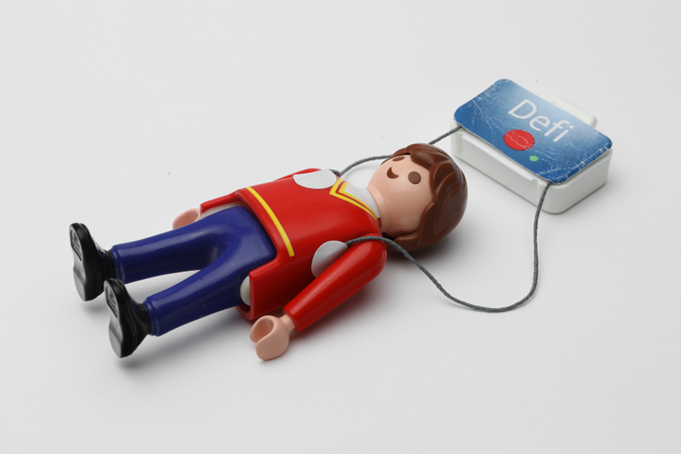 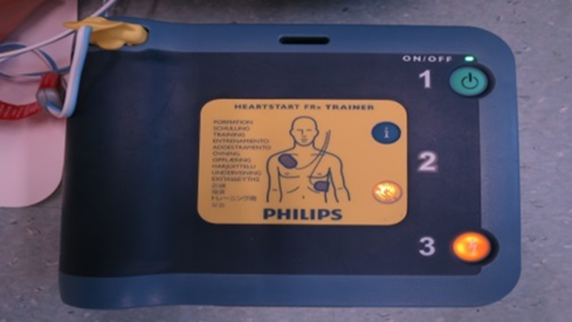 Erste-Hilfe-Starterkurs MV
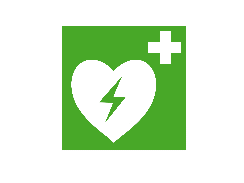 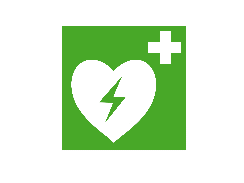 Benutzung AED
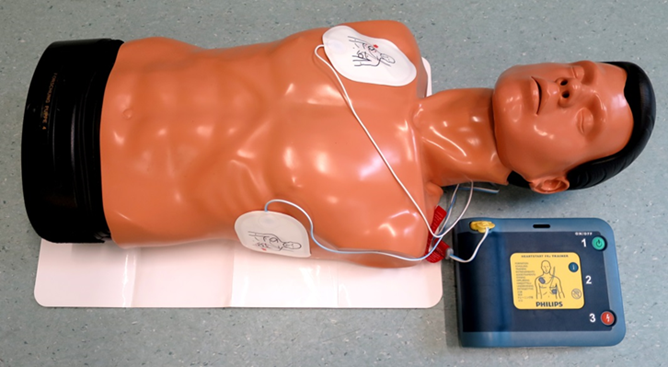 2. Elektroden wie angezeigt auf den entkleideten Brustkorb kleben
Wenn Elektroden vertauscht aufgeklebt wurden, ist das nicht schlimm (sie müssen aber an der richtigen Position sein!)
3. Den Anweisungen des Defis folgen: Schock abgeben, wenn empfohlen
Erste-Hilfe-Starterkurs MV
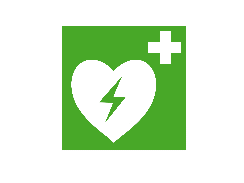 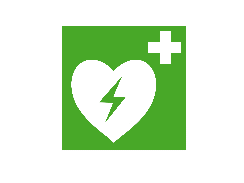 Funktionsweise AED
Defi analysiert Patienten-EKG
Zwei Möglichkeiten

    1. Defibrillationsfreigabe (SCHOCK): Kammerflimmern

    2. Keine Defibrillationsfreigabe (KEIN SCHOCK): 
Regelmäßige elektrische Herztätigkeit vorhanden: 
    Kreislauf prüfen!

Null-Linie im EKG: Wiederbelebung erforderlich!
Erste-Hilfe-Starterkurs MV
Zusammenfassung: Rhythmus und Intervalle
Rhythmus:	30:2
Beginn:		Sofort mit 30-mal Herzdruckmassage
Druckpunkt:	Untere Hälfte des Brustbeins (Mitte der Brust)
Tiefe:		5-6 cm
Frequenz:	100-120 bpm
Entlastung:	vollständige Druckentlastung
Beatmung:	2-mal 1-2 s
Zyklusdauer:	2 min (ca. 5 Wechsel)
Defibrillator:	Sofort, wenn verfügbar
Überprüfung:	Zum Zyklusende oder bei Lebenszeichen
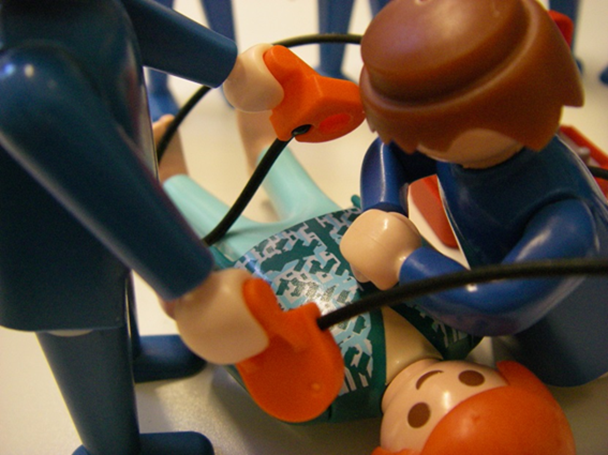 Bei der Laienwiederbelebung kann auf die Atemspende verzichtet werden, wenn keine technischen Hilfsmittel zur Hand sind! Aber: Ein Mensch hat nur eine Sauerstoffreserve für 4-5 min!
Erste-Hilfe-Starterkurs MV
4. Erste-Hilfe-Teil
Notrufnummern
Die integrierte Rettungsleitstelle
Hygiene 
Verbandskasten
Rautek-Rettungsgriff 
Stabile Seitenlage
Schocklagerung
Verbrennungen
Druckverband
Erste-Hilfe-Starterkurs MV
Notrufnummern
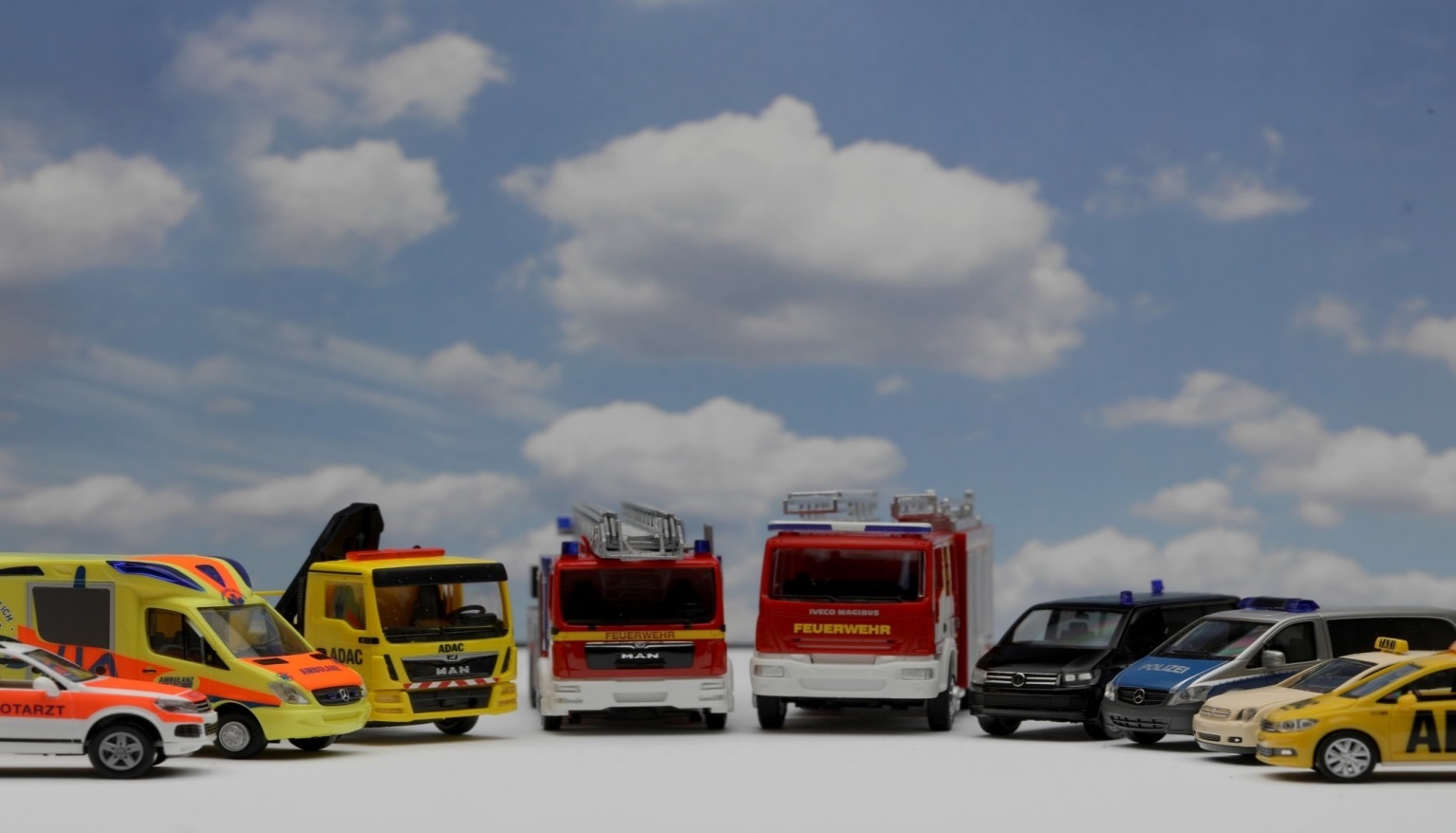 Medizinischer Notfall/Notarzt/Rettungsdienst: 112
Feuerwehr: 112
Polizei: 110
Ärztlicher Hausbesuchsdienst: 116117
Erste-Hilfe-Starterkurs MV
Die integrierte Rettungsleitstelle
Notrufaufnahme für Feuerwehr und Rettungsdienst über 112
Disposition (Zuordnung und Alarmierung eines bzw. mehrerer Fahrzeuge zum Einsatzstichwort)
Einsatzführung über Funk
Medizinischer Notfall/Notarzt/Rettungsdienst: 112
Feuerwehr: 112
Polizei: 110
Ärztlicher Hausbesuchsdienst: 116117
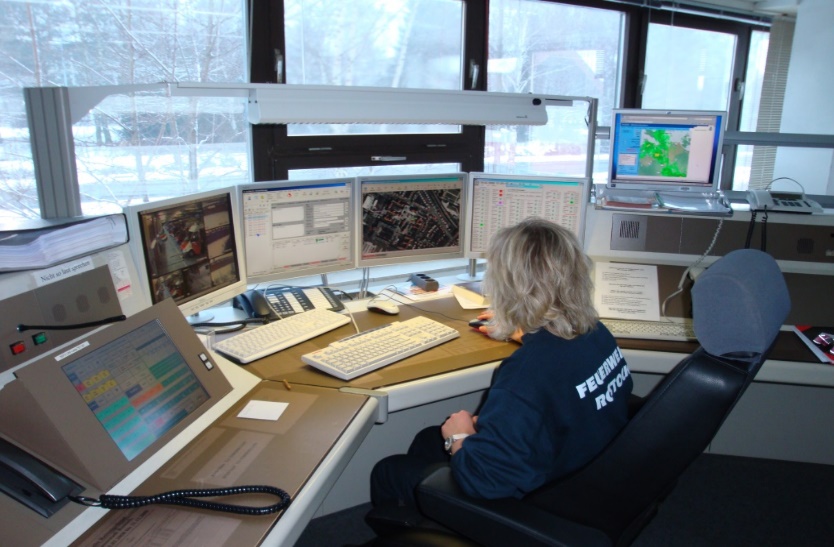 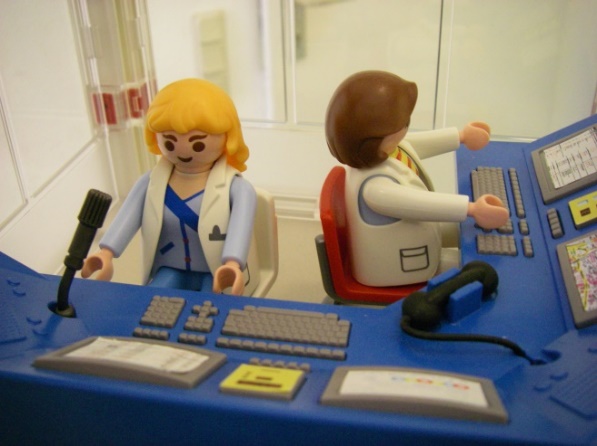 Erste-Hilfe-Starterkurs MV
Hygiene
Handschuhe tragen zum Eigen- und Fremdschutz
Händedesinfektion
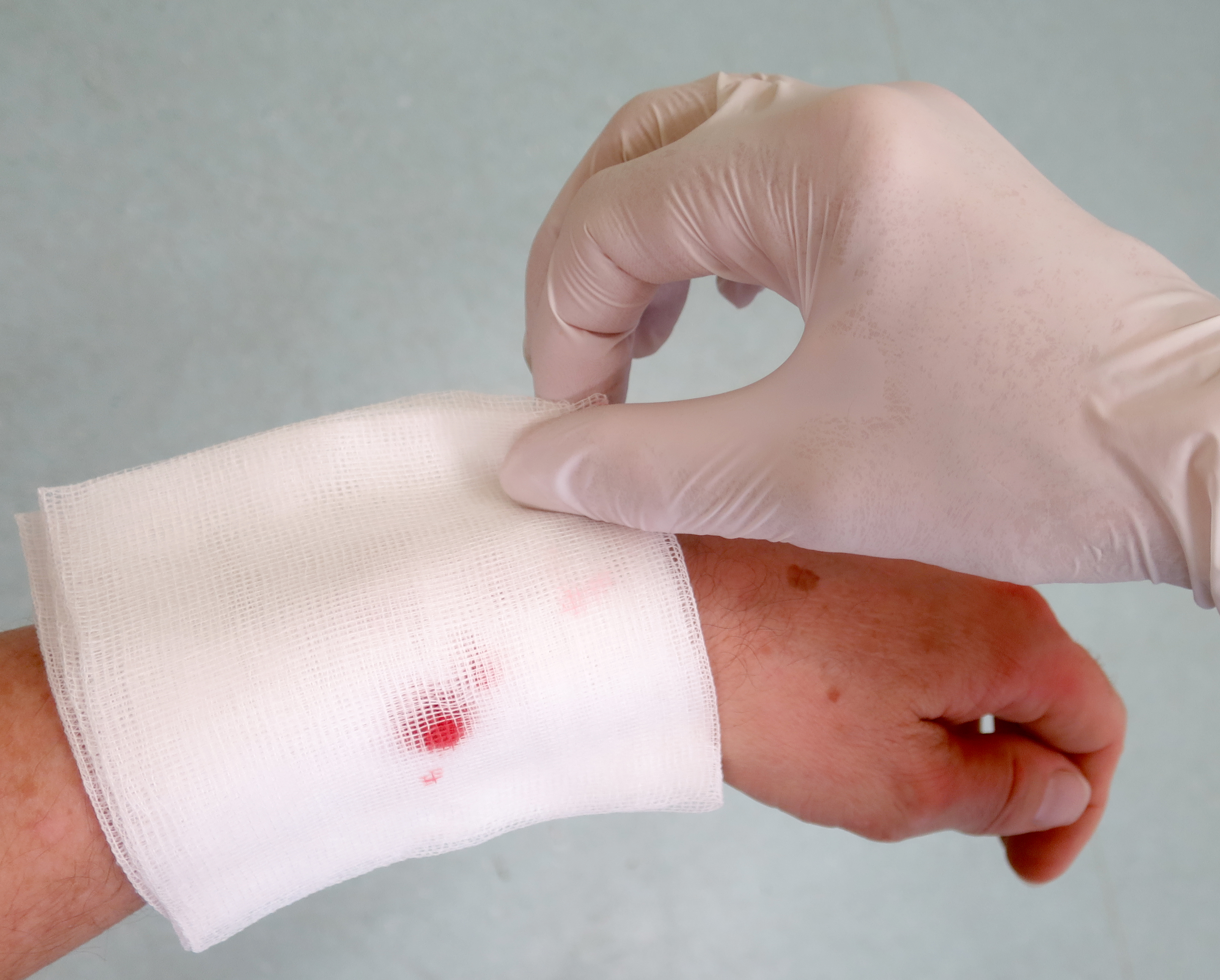 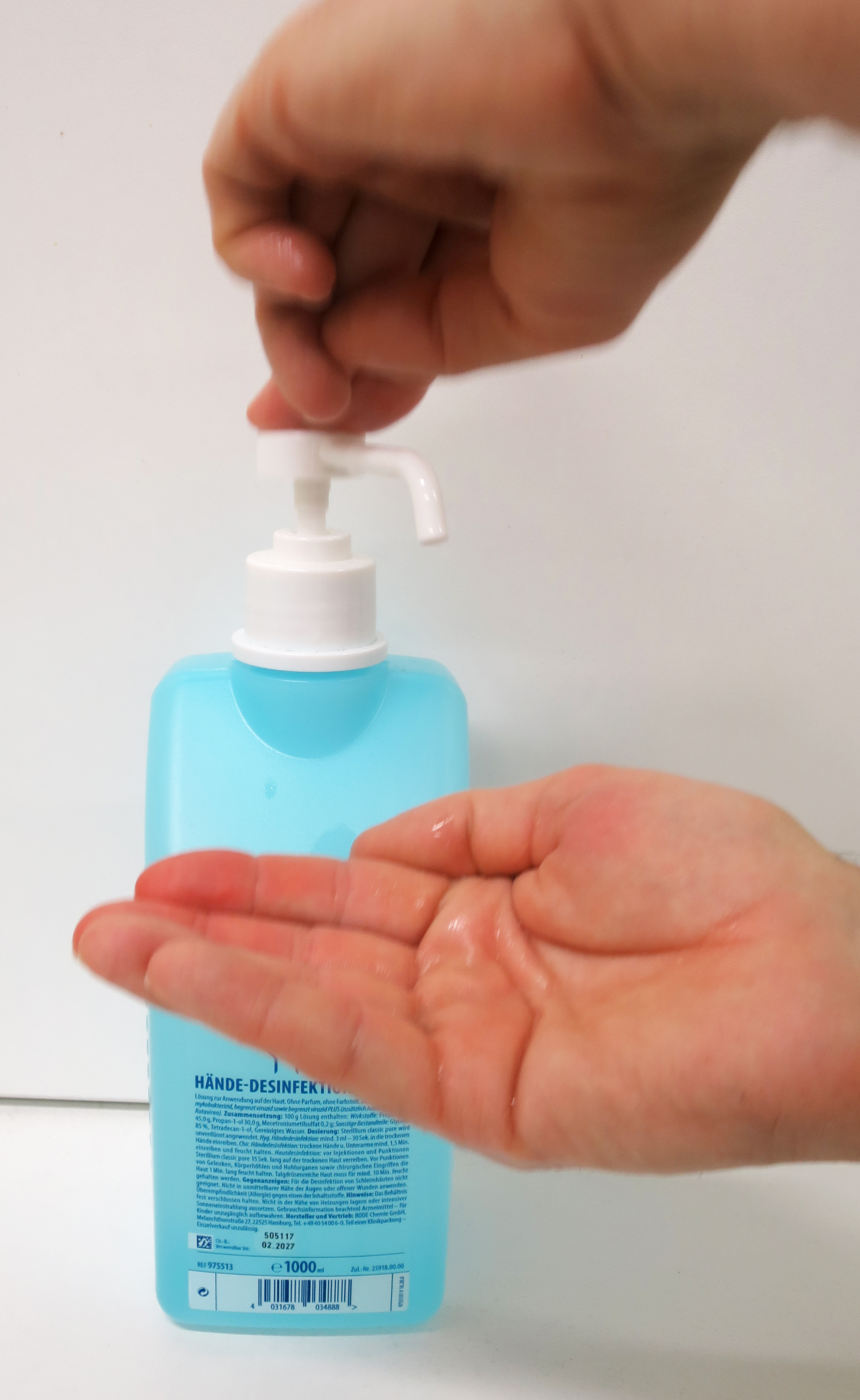 Erste-Hilfe-Starterkurs MV
Verbandskasten
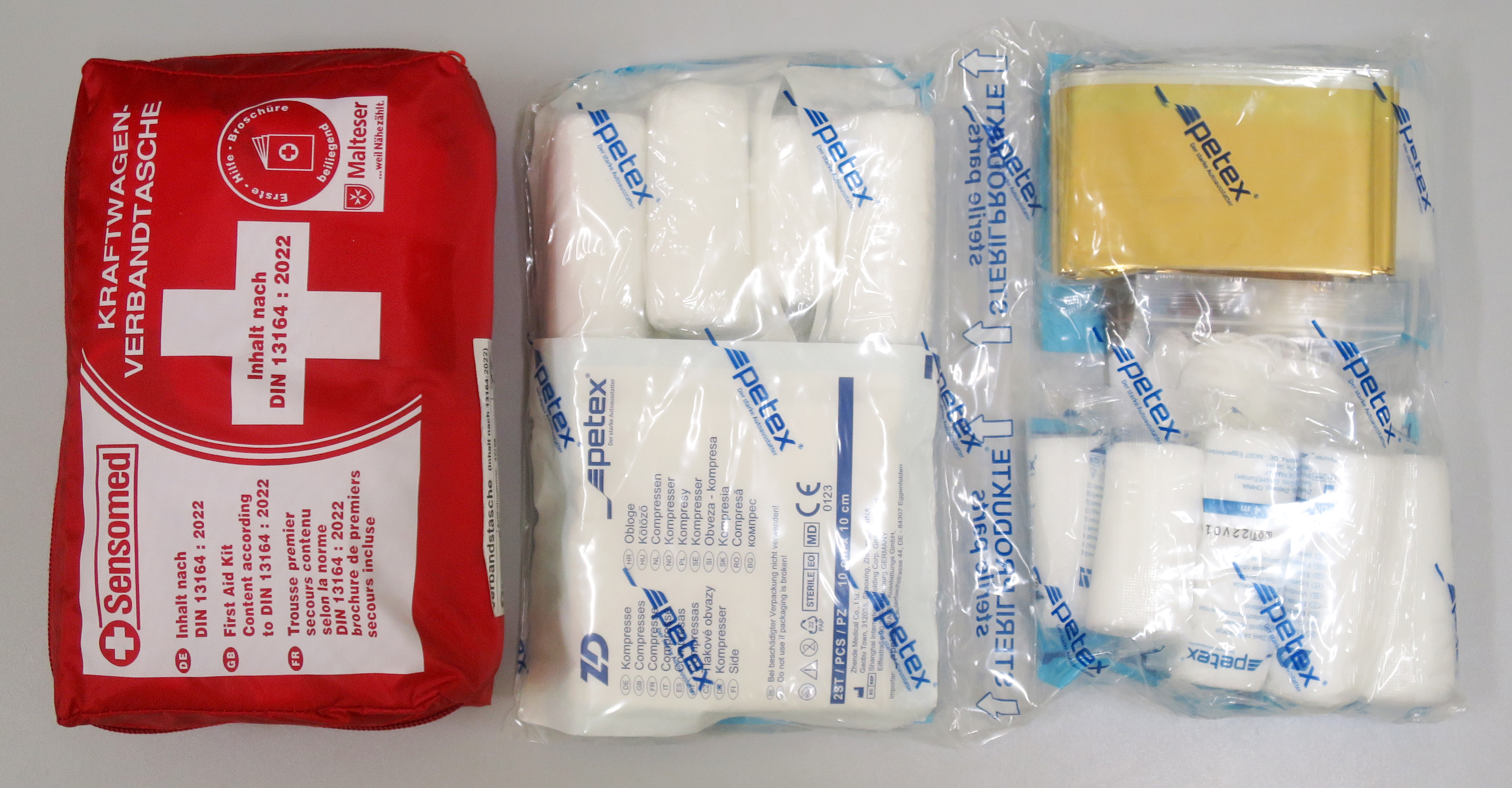 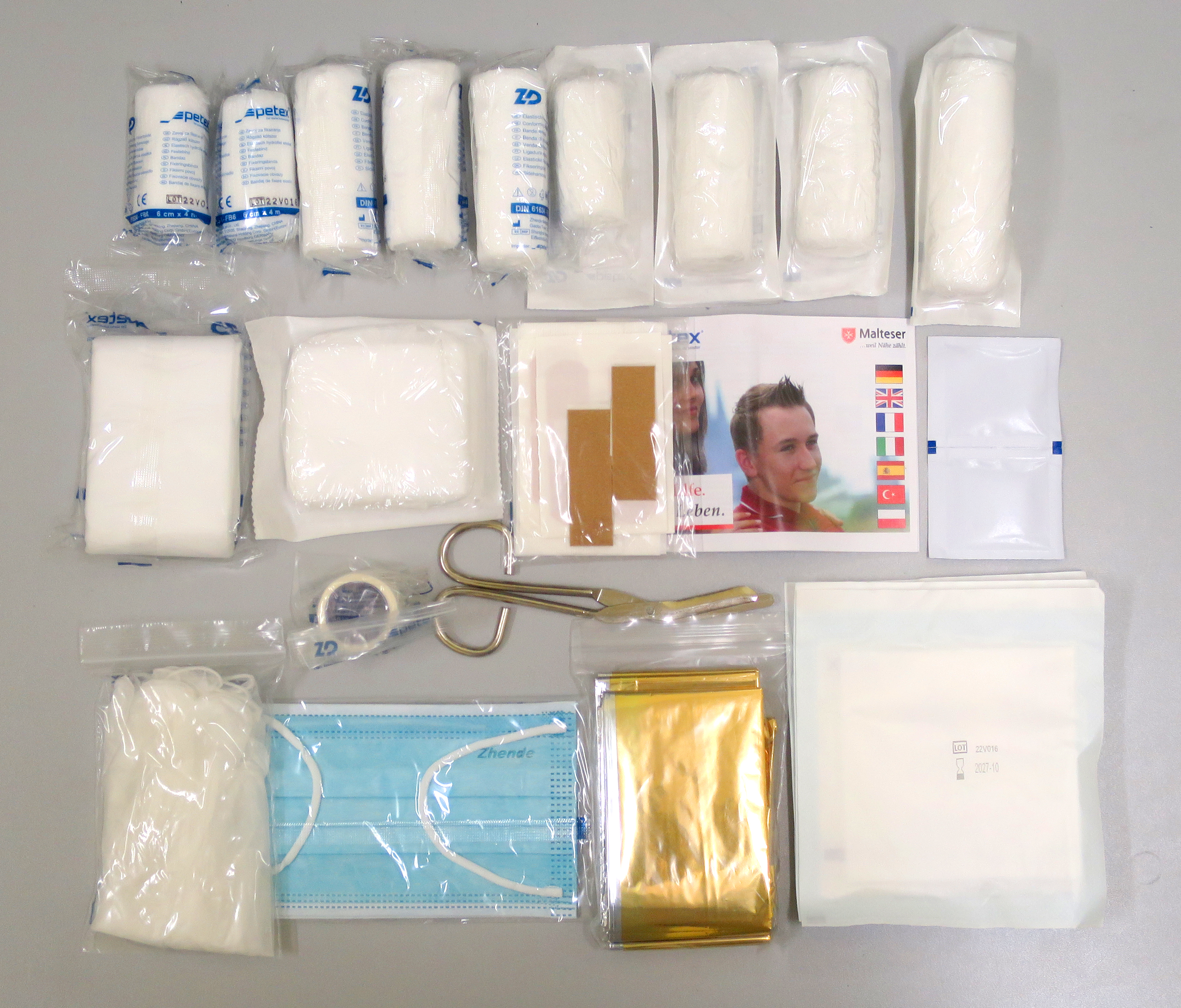 KAI/Rostocker Simulationsanlage und Notfallausbildungszentrum
Rautek-Rettungsgriff
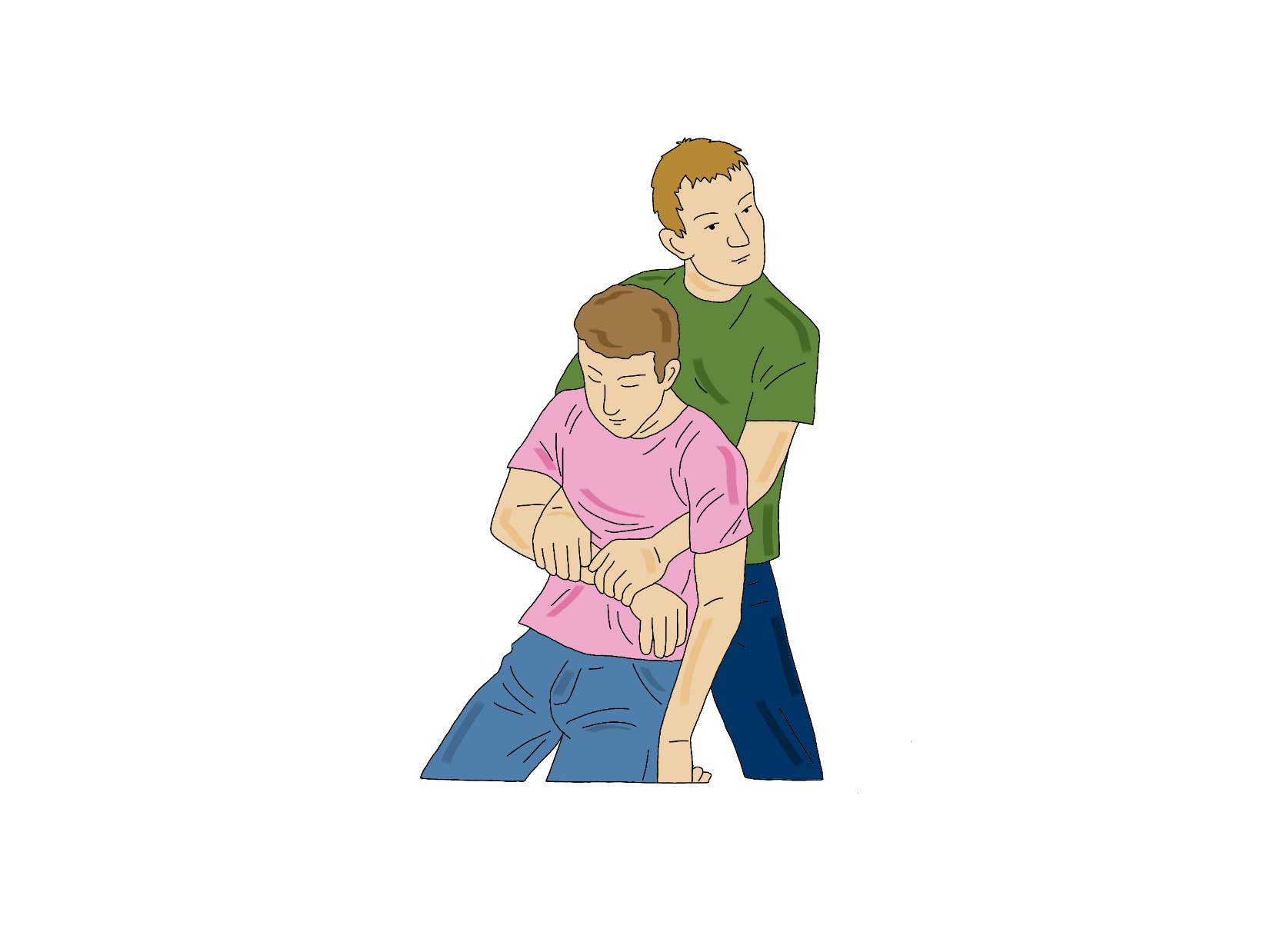 Handgriff für die Rettung von Menschen aus einem Gefahrenbereich
Nicht geeignet für den normalen Transport von Personen wegen Armbruchgefahr
Beide Daumen nach vorne!
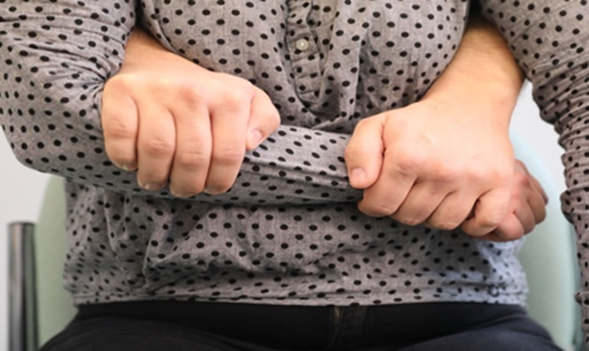 Erste-Hilfe-Starterkurs MV
Stabile Seitenlage
Bei Bewusstlosigkeit und normaler Atmung (Seitenlage nur anwenden, wenn kein Grund besteht, mit Atemspende oder Thoraxkompressionen zu beginnen)
Mund des Patienten soll am tiefsten Punkt des Körpers sein, sodass Erbrochenes abfließen kann
Regelmäßige Atemkontrolle
An Wärmeerhalt denken
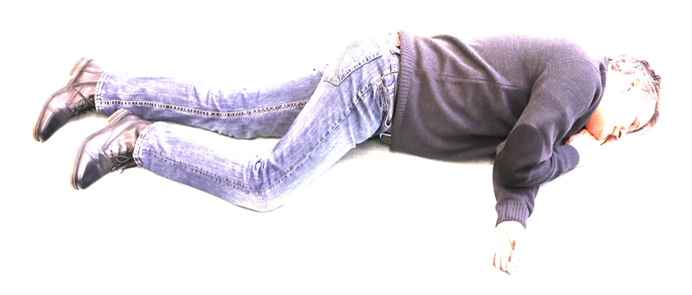 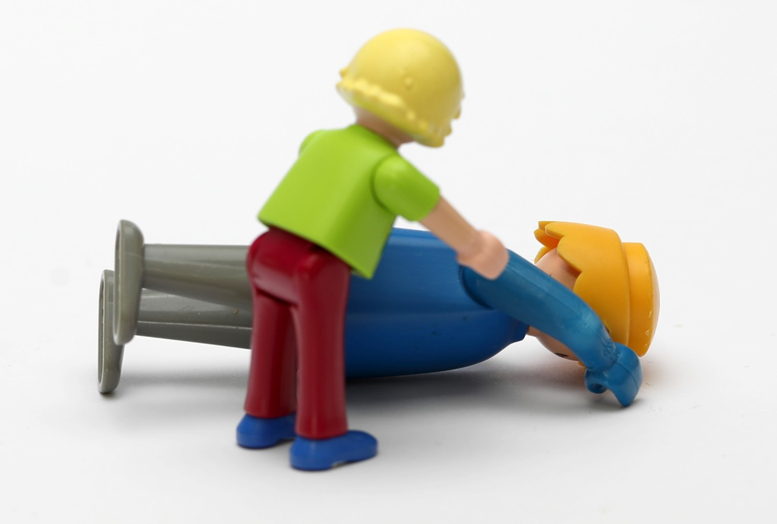 Erste-Hilfe-Starterkurs MV
Durchführung der Stabilen Seitenlage
1.
2.
3.
Erste-Hilfe-Starterkurs MV
Durchführung der Stabilen Seitenlage
4.
5.
6.
Erste-Hilfe-Starterkurs MV
Schocklagerung („Taschenmesser-Position“)
Bei Schock (Kreislaufstörungen)
Anzeichen eines Schocks können sein: Frieren/Zittern, blasse, kalte Haut, Schweiß auf der Stirn, Bewusstseinsstörungen
Nicht bei Verletzungen der Wirbelsäule oder bei Unterkühlung
Regelmäßige Kontrolle von Bewusstsein und Atmung
An Wärmeerhalt denken
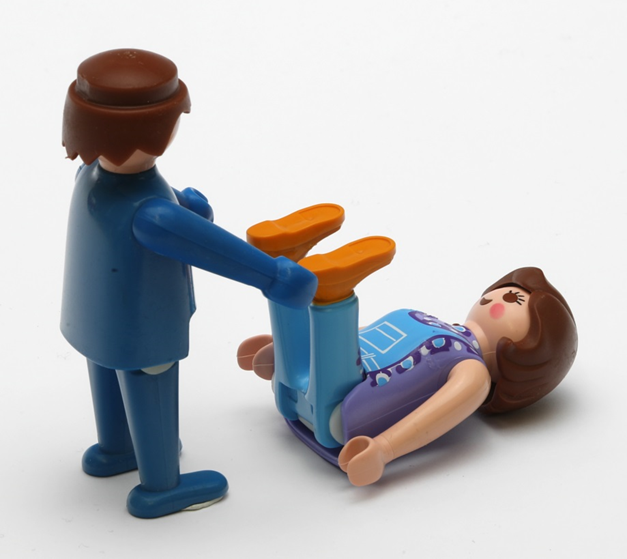 Erste-Hilfe-Starterkurs MV
Verbrennungen
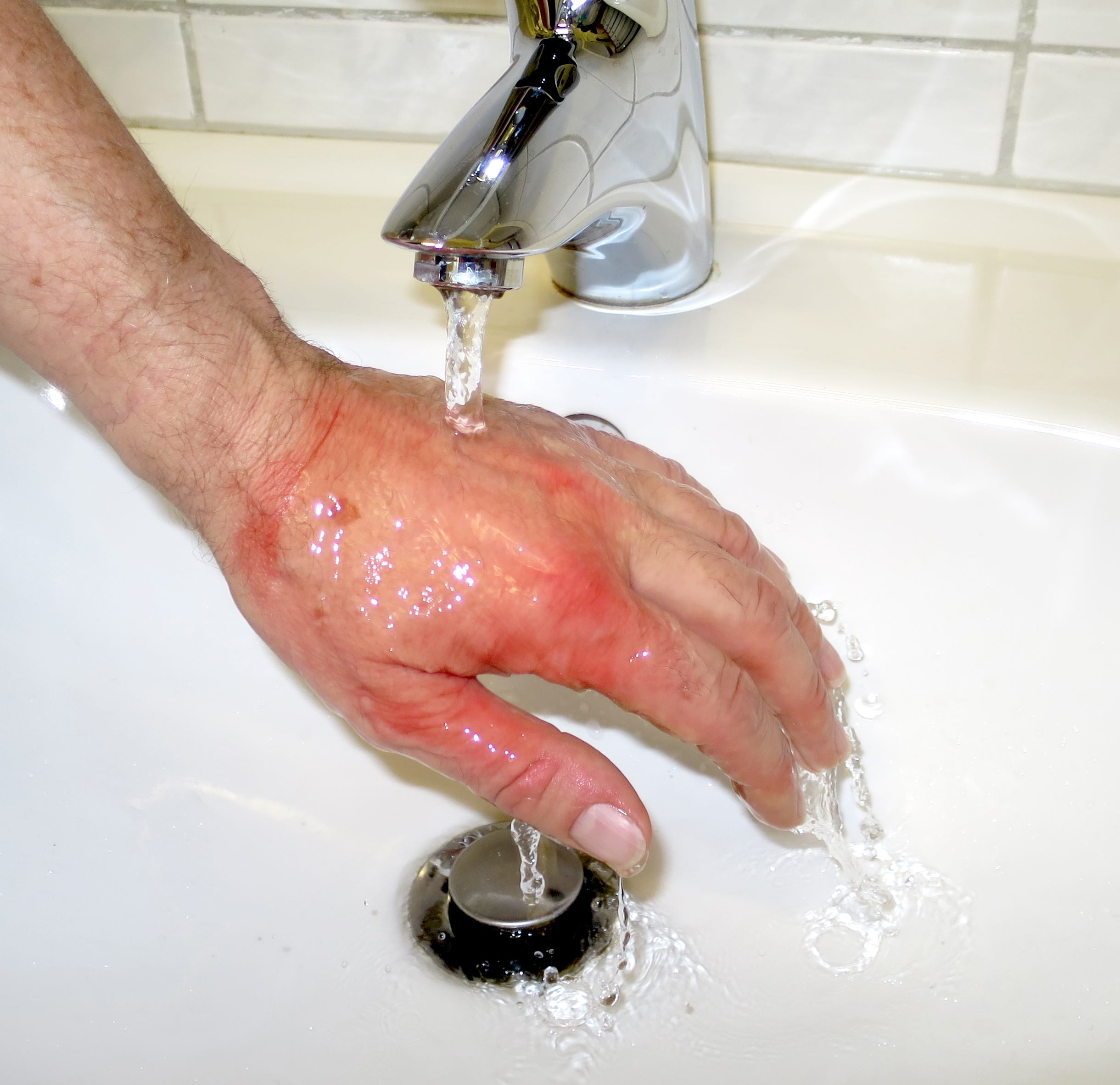 Mit heißen Stoffen behaftete Kleidung sofort entfernen, auf der Haut festhaftende Kleidungsstücke nicht entfernen
Kleinflächige Verbrennungen unter fließendem Wasser kühlen (einige Minuten)
Großflächige und offene Verbrennungen/ Brandverletzungen nicht kühlen wegen der Unterkühlungsgefahr
Brandwunden keimfrei bedecken
Erste-Hilfe-Starterkurs MV
Druckverband
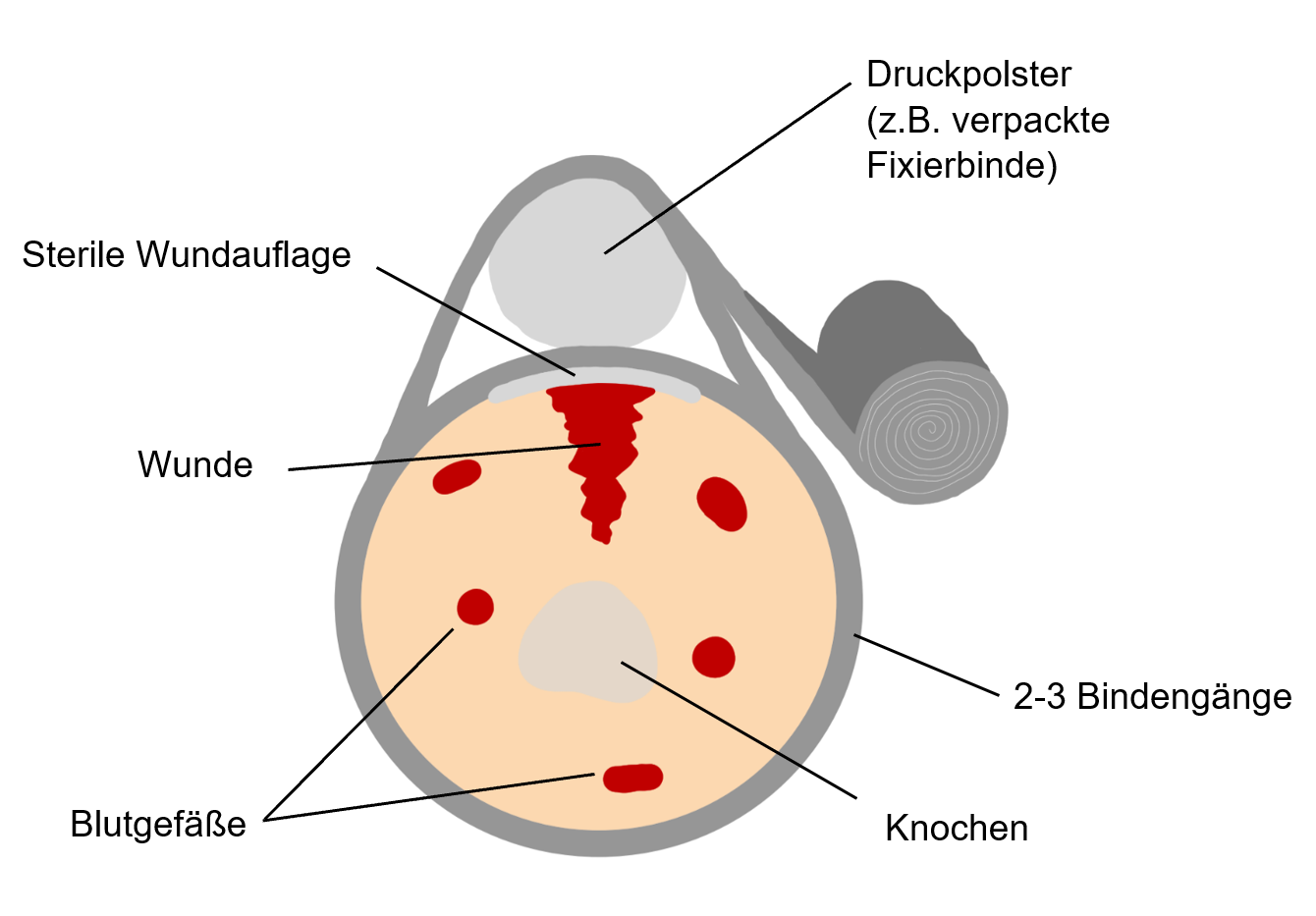 Vorgehen bei stark blutenden Wunden
Hochlagern des verletzten Körperteils
Abdrücken der Blutung oberhalb der Wunde
Anlegen des Druckverbands
KAI/Rostocker Simulationsanlage und Notfallausbildungszentrum
Anlegen eines Druckverbands
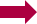 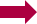 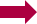 Erste-Hilfe-Starterkurs MV
Lernziele
Du kennst den Ablauf des Basic Life Support.
Du kannst einen potentiellen Kreislaufstillstand erkennen.
Du kannst eine Atemkontrolle durchführen.
Du weißt, worauf du bei der Herzdruckmassage achten musst und hast diese an einer Puppe durchgeführt.
Du weißt, worauf du bei der Atemspende achten musst und hast diese an einer Puppe durchgeführt.
Du weißt, was ein AED ist und wann dieser eingesetzt wird.
Du kennst die Notrufnummern.
Du hast dich mit dem Inhalt eines Verbandskasten vertraut gemacht.
Du kannst den Rautek-Rettungsgriff und die Schocklagerung in der richtigen Situation anwenden.
Du weißt, wann und wie du eine Stabile Seitenlage durchführen musst.
Du kannst einen Druckverband anlegen.
Du weißt, warum Erste-Hilfe so wichtig ist.
Erste-Hilfe-Starterkurs MV
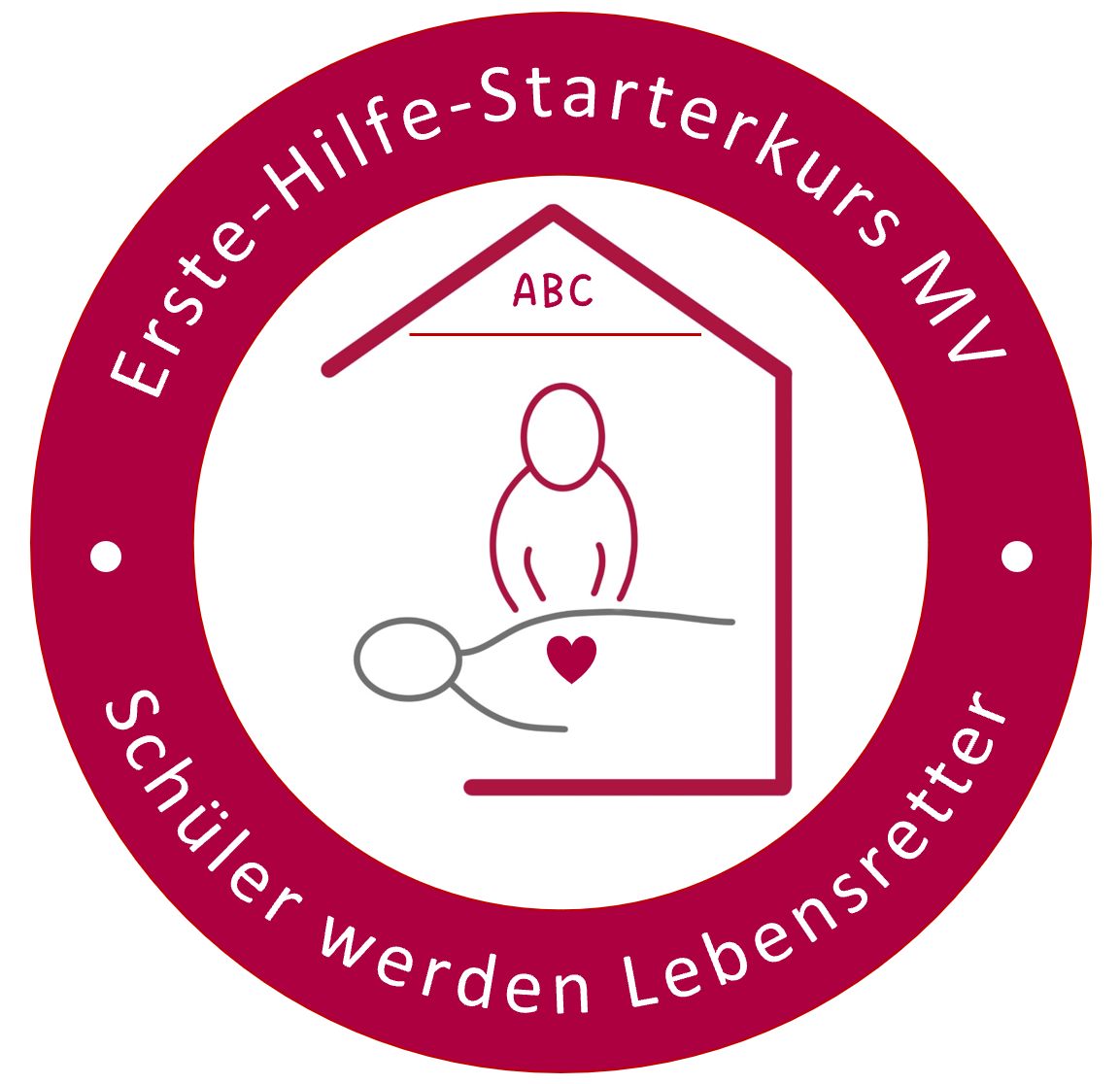 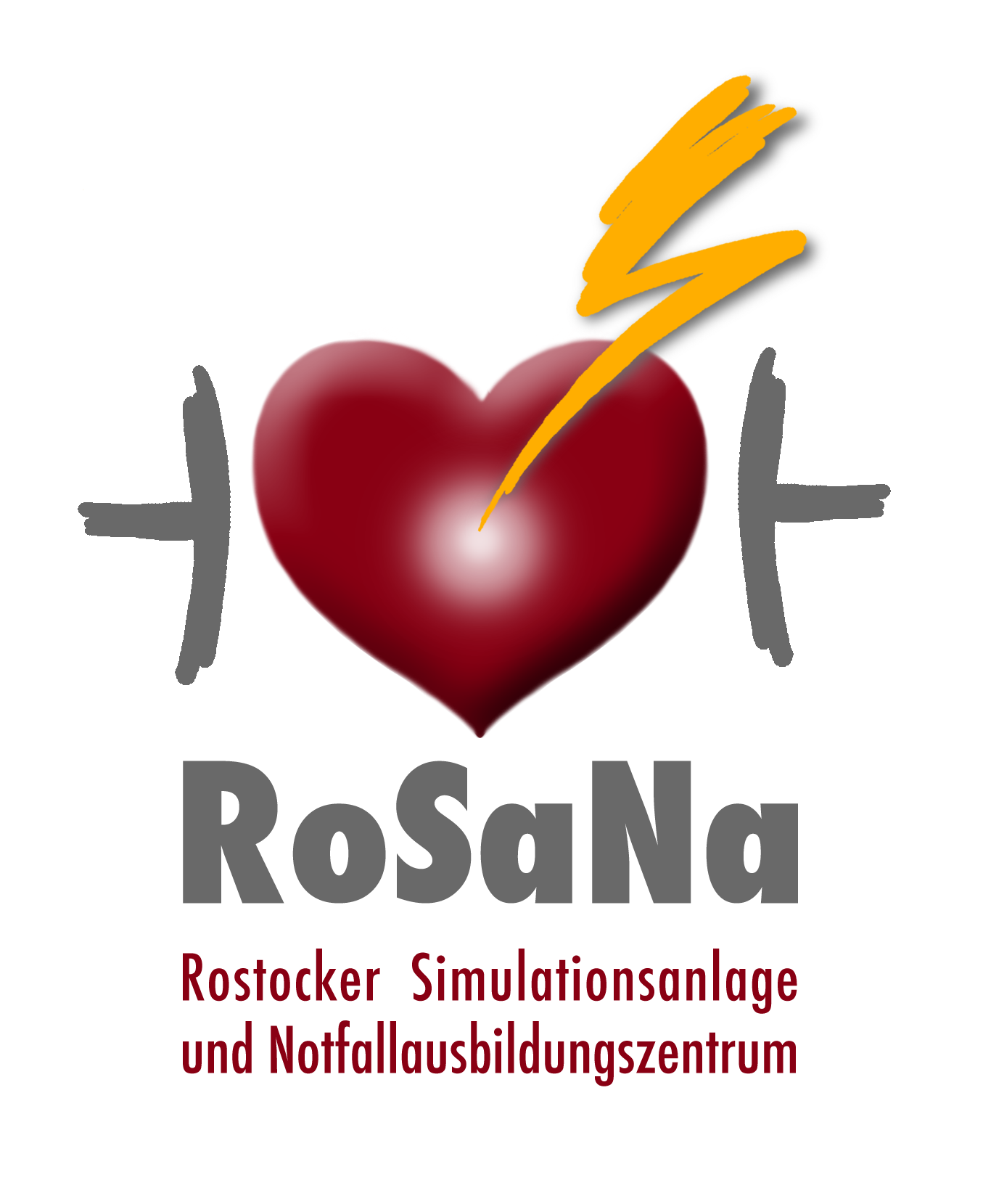 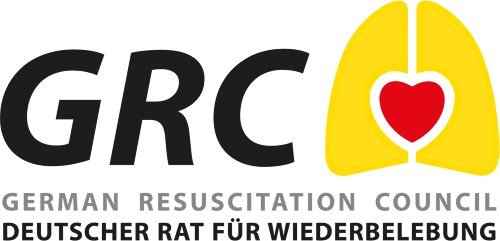 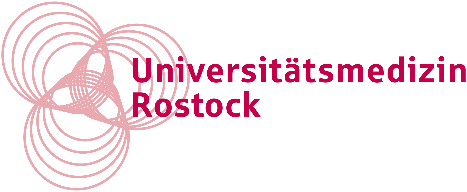 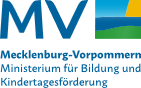 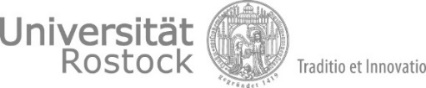 PowerPoint-Präsentation zur freien VerwendungBilder sind zu diesem Zweck urheberrechtsfrei Präsentation kann frei verändert werden
Kontakt:
OA Dr.med. Gernot Rücker und Cand. med. Saskia Goes
Universitätsmedizin Rostock
Klinik und Poliklinik für Anästhesiologie, Intensivmedizin und Schmerztherapie
Telefon: 00 49 381-494-6487 
Email: gernot.ruecker@med.uni-rostock.de